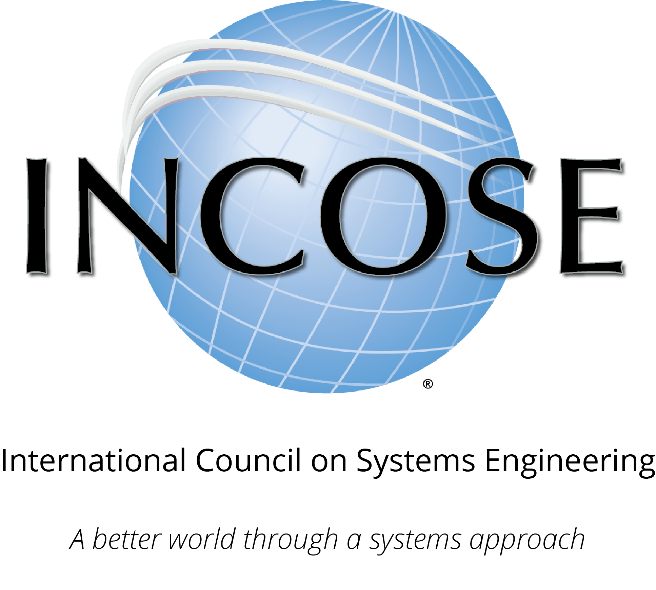 INCOSE Systems Engineering Professional (SEP) Certification Program
Program Statistics
INCOSE SEP ArchitectureFor wherever you are in your career
Multi-Level Base Credentials
The base ASEP, CSEP, and ESEP credentials cover the breadth of systems engineering at increasing levels of leadership, accomplishments, and experience.
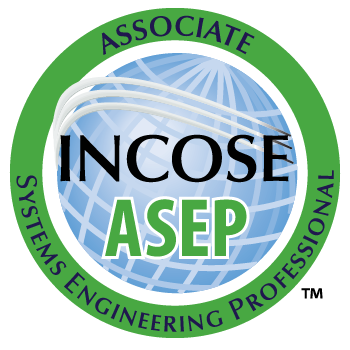 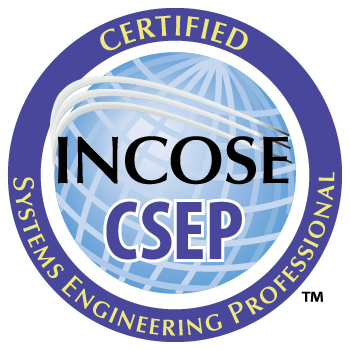 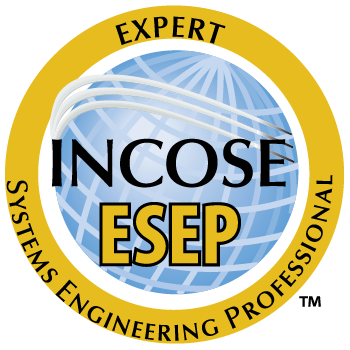 If you have just started (or plan to start) practicing systems engineering or have recently graduated and are interested in system engineering
If you are a practicing Systems Engineer with more than five years of systems engineering professional work experience
If you are a systems engineering leader with recognized systems accomplishments and have many years of systems engineering professional work experience
Total SEPs Since 2004
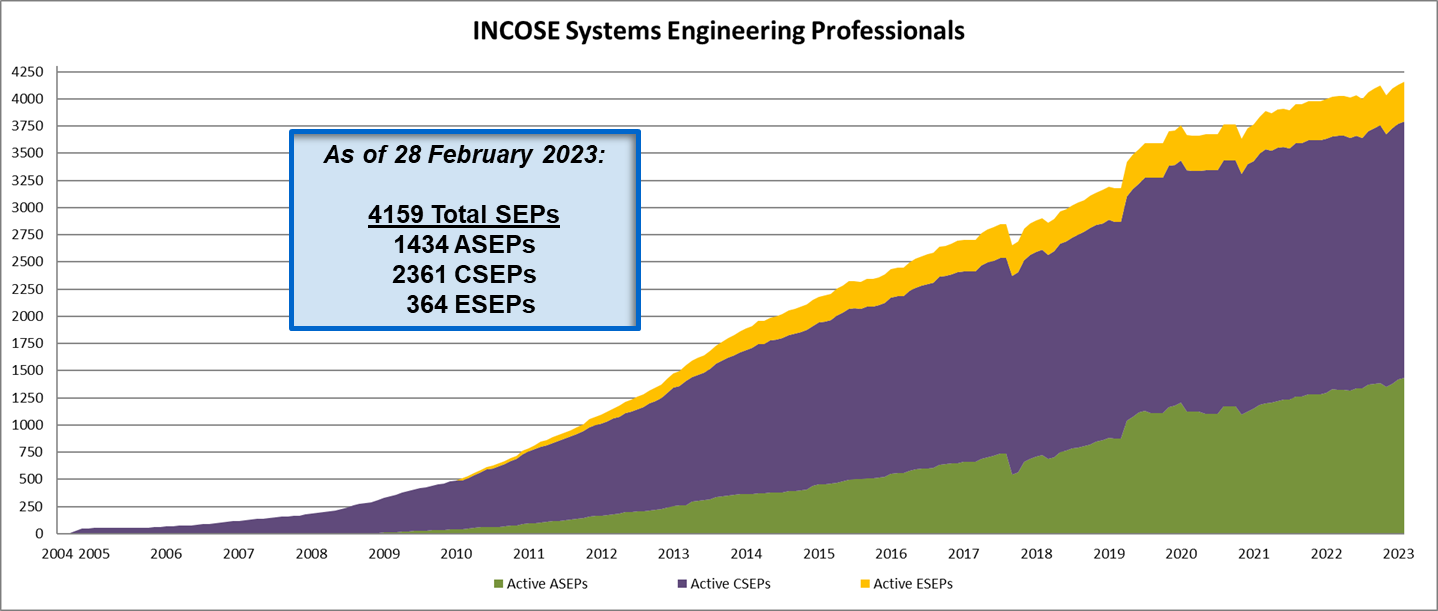 SEPs By Country
Countries (Non-USA) with INCOSE Certified Professionals (Minimum 40)
As of 28 February 2023:

Top Countries w/ Active SEPs
USA	              2415 SEPs
      (778 ASEP, 1336 CSEP, 301 ESEP)
UK	 	281 SEPs
Germany	 	223 SEPs
Australia	 	160 SEPs
France	 	147 SEPs
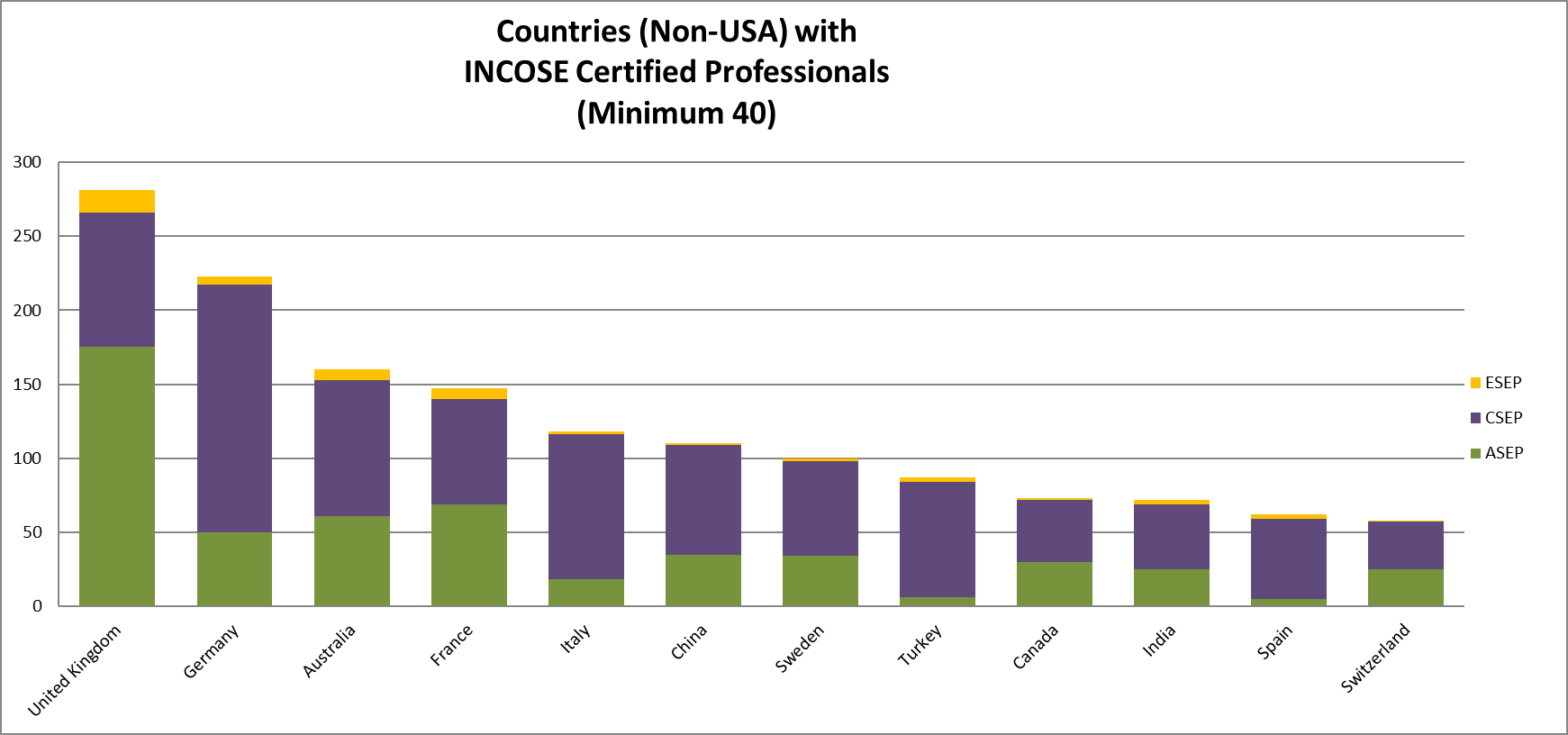 SEPs By Sector
As of February 28, 2023
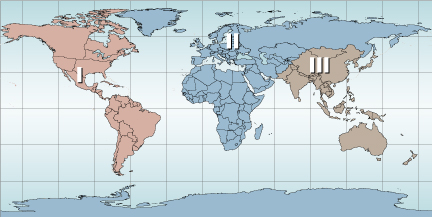 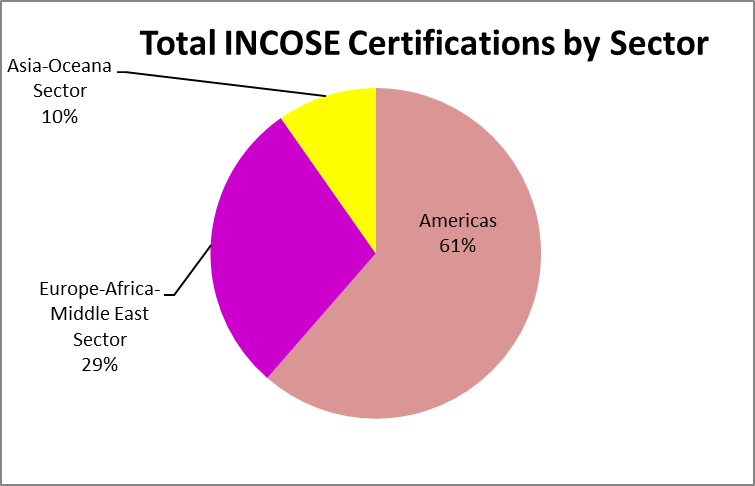 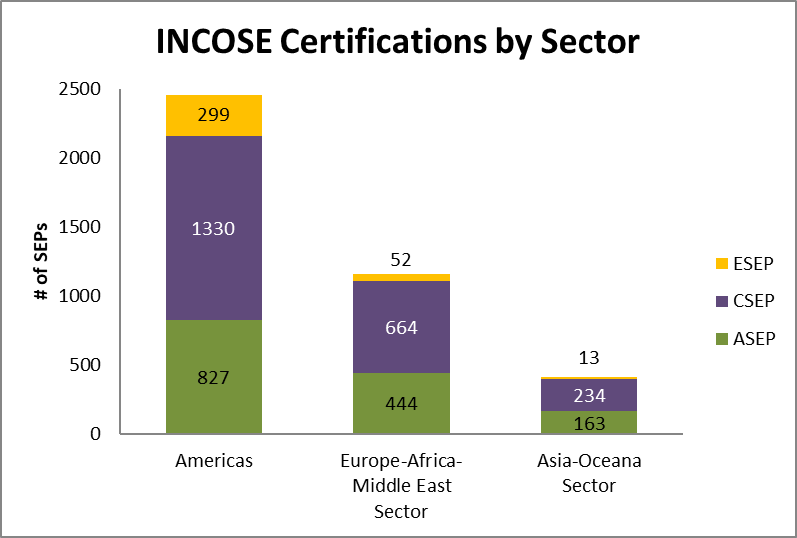 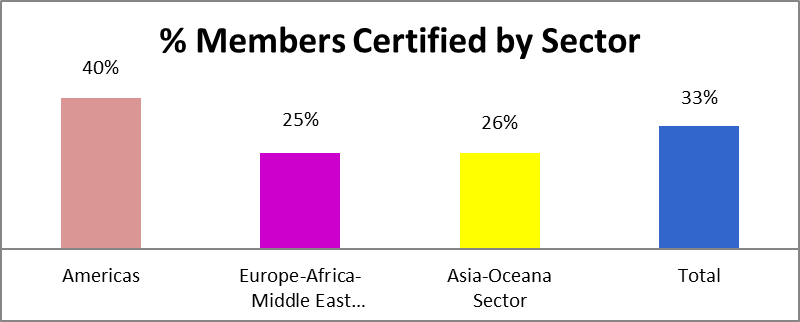 SEPs By US State
USA States with INCOSE Certified Professionals (Minimum 40)
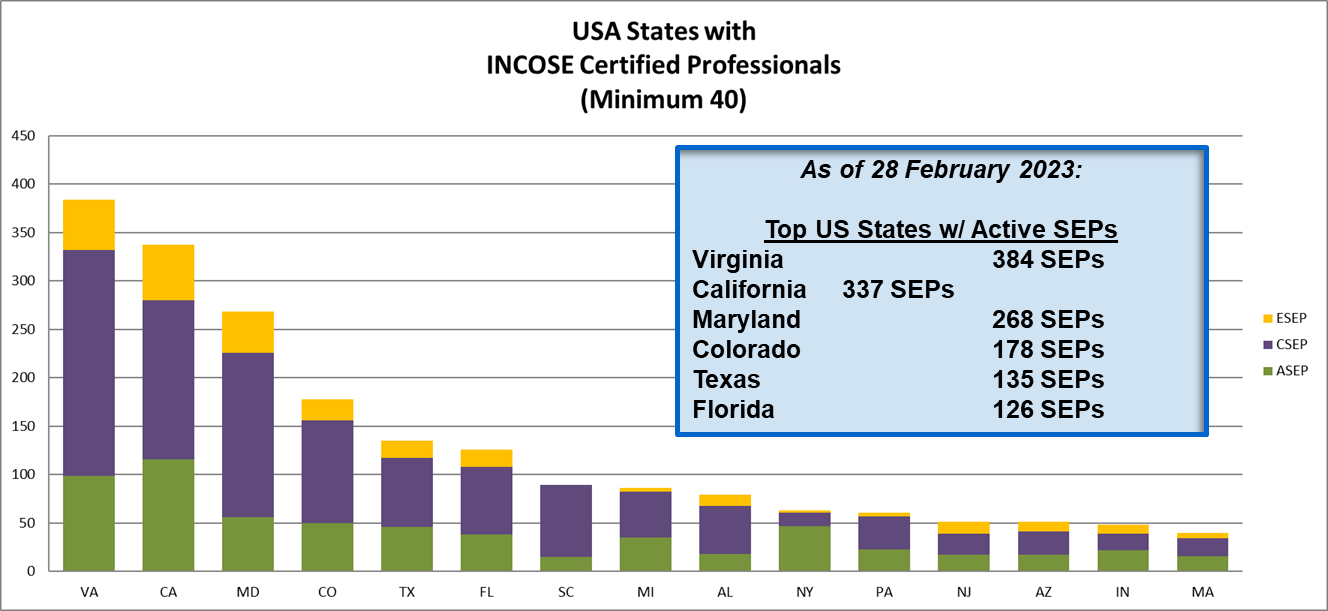 SEPs By Organization
SEPs by Organizations (Minimum 20)
As of 28 February 2023:

Top Organizations w/ Active SEPs
Lockheed Martin         134 SEPs
Northrop Grumman    129 SEPs
Airbus	                120 SEPs
Booz Allen Hamilton   116 SEPs
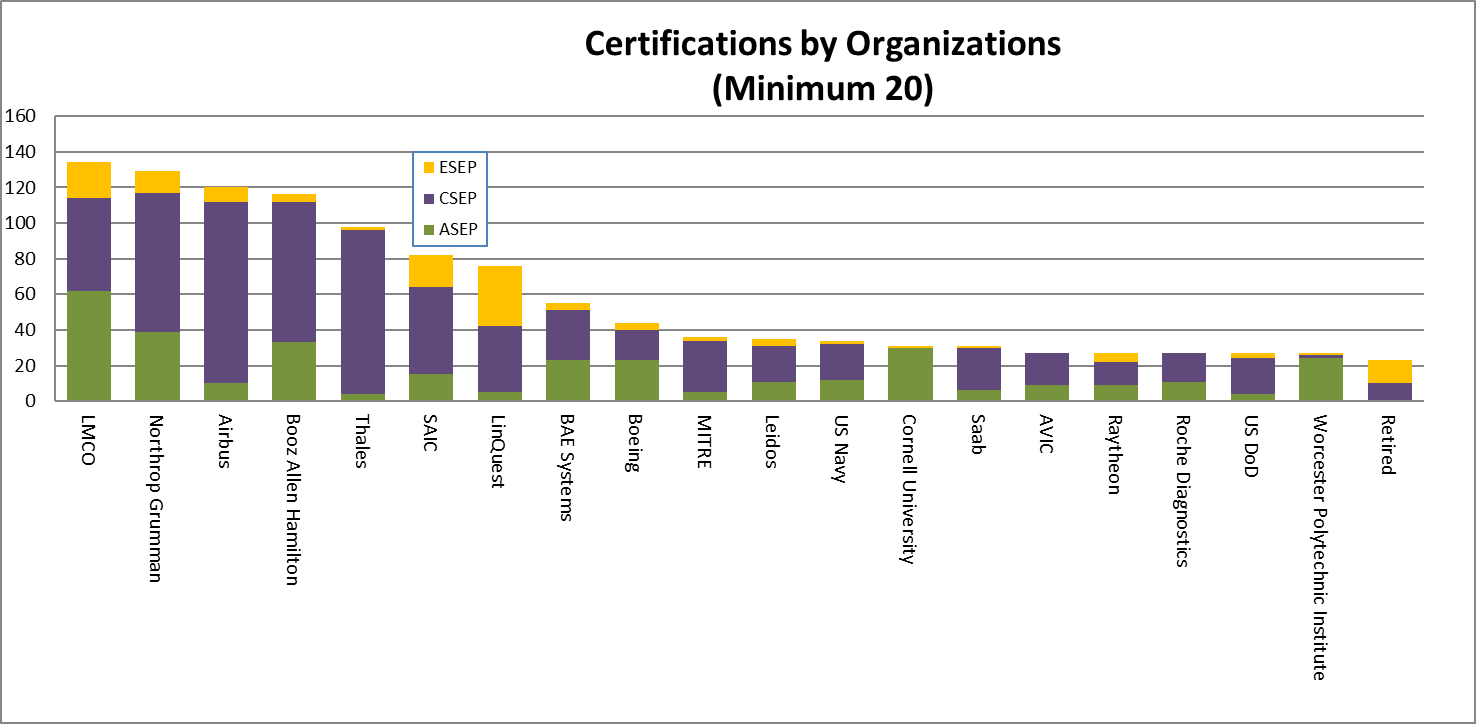 Universities have Certification Agreements
INCOSE and the following Universities have signed agreements to recognize college courses
ACADEMIC EQUIVALENCY
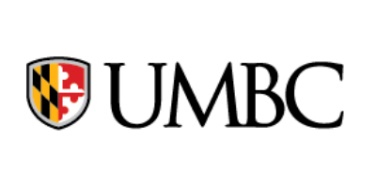 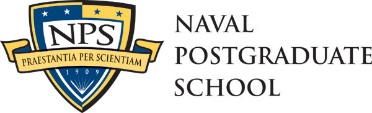 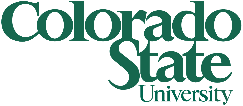 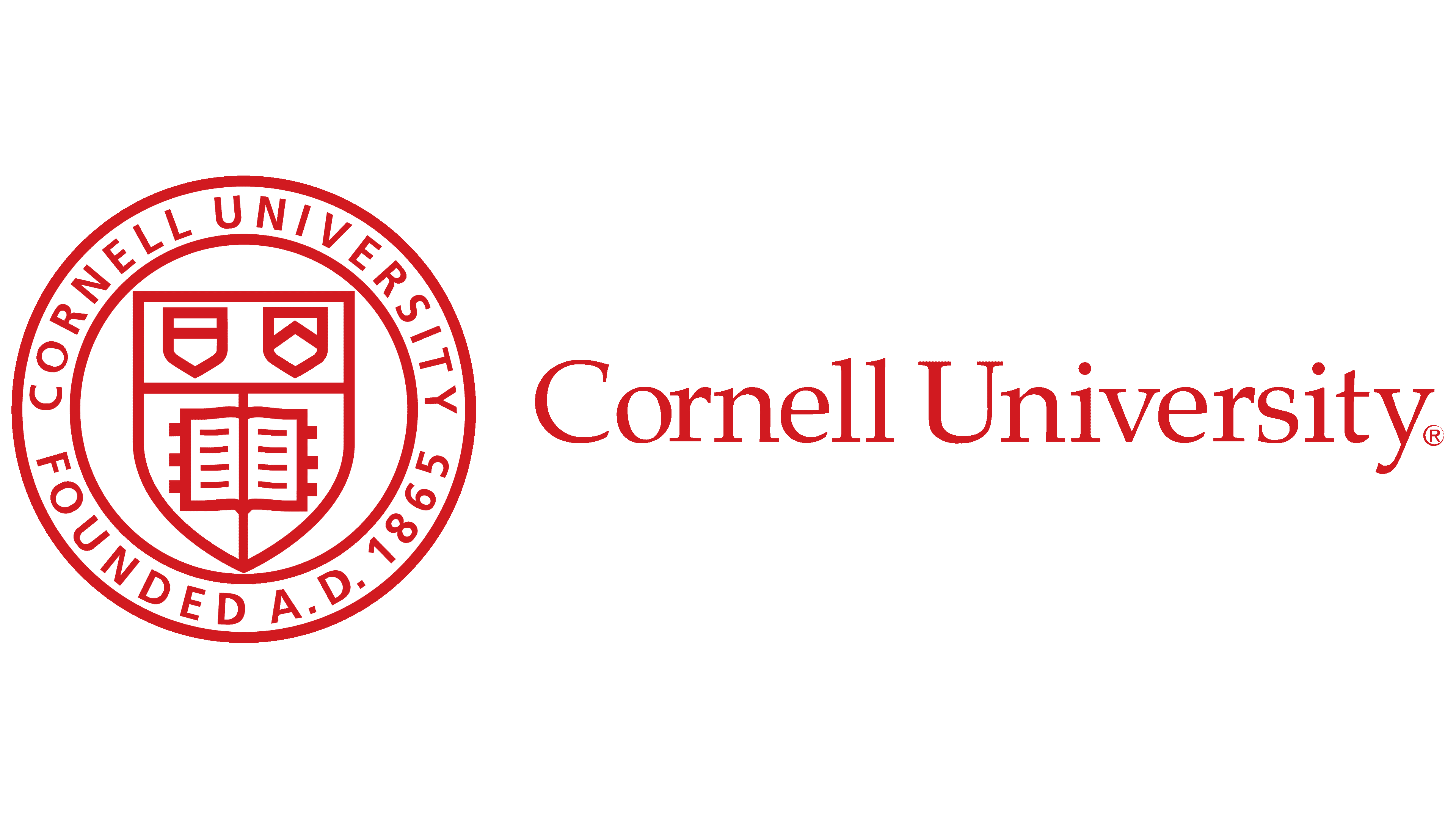 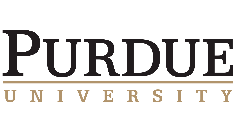 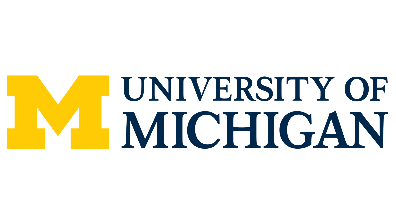 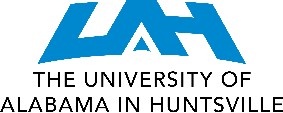 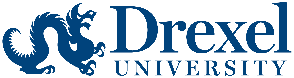 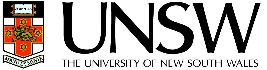 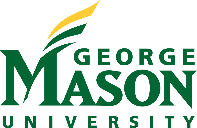 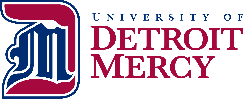 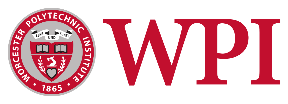 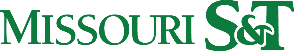 Any Questions?
Certification Office  certification@incose.net

For more information visit www.incose.org/certification
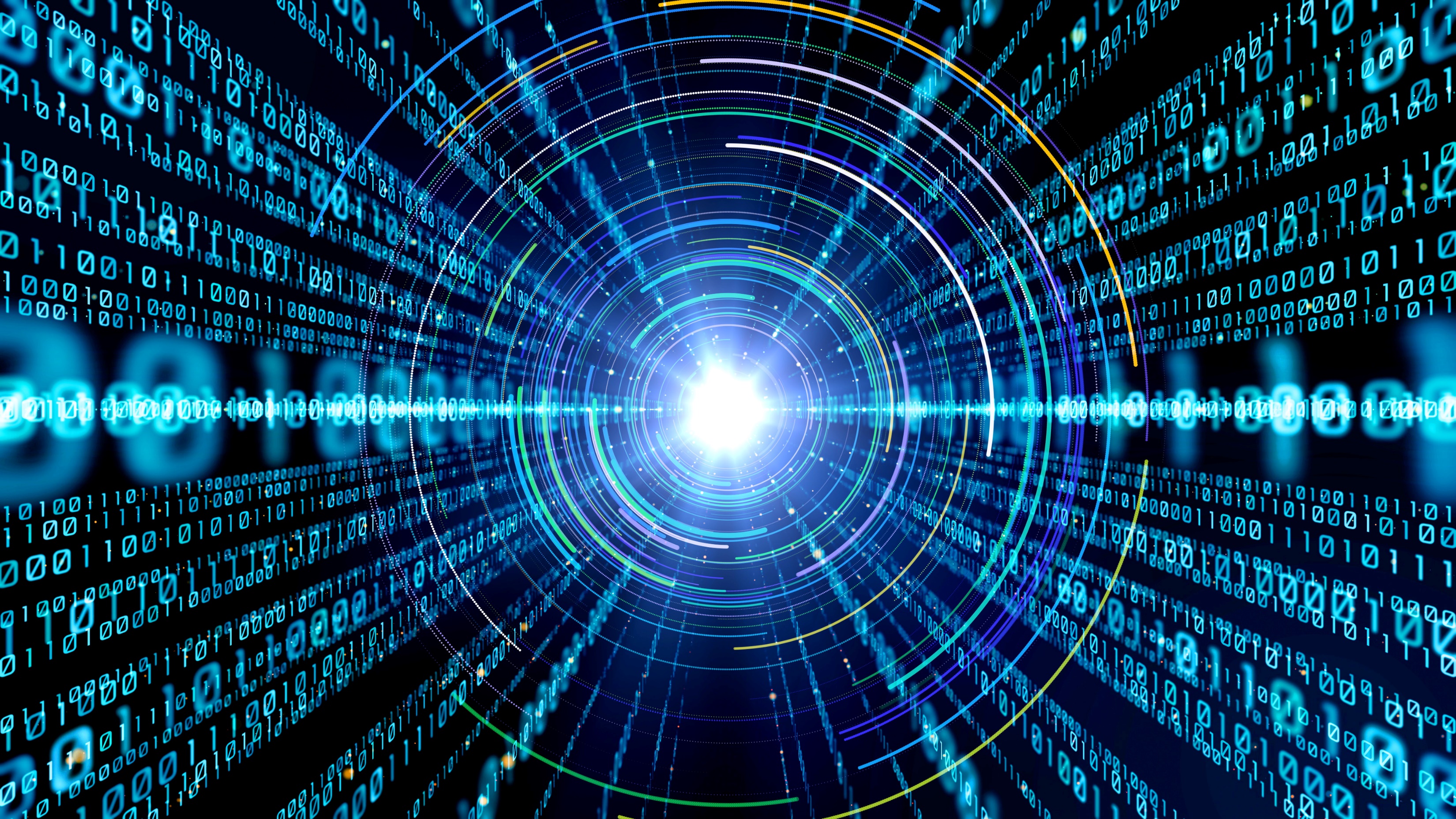 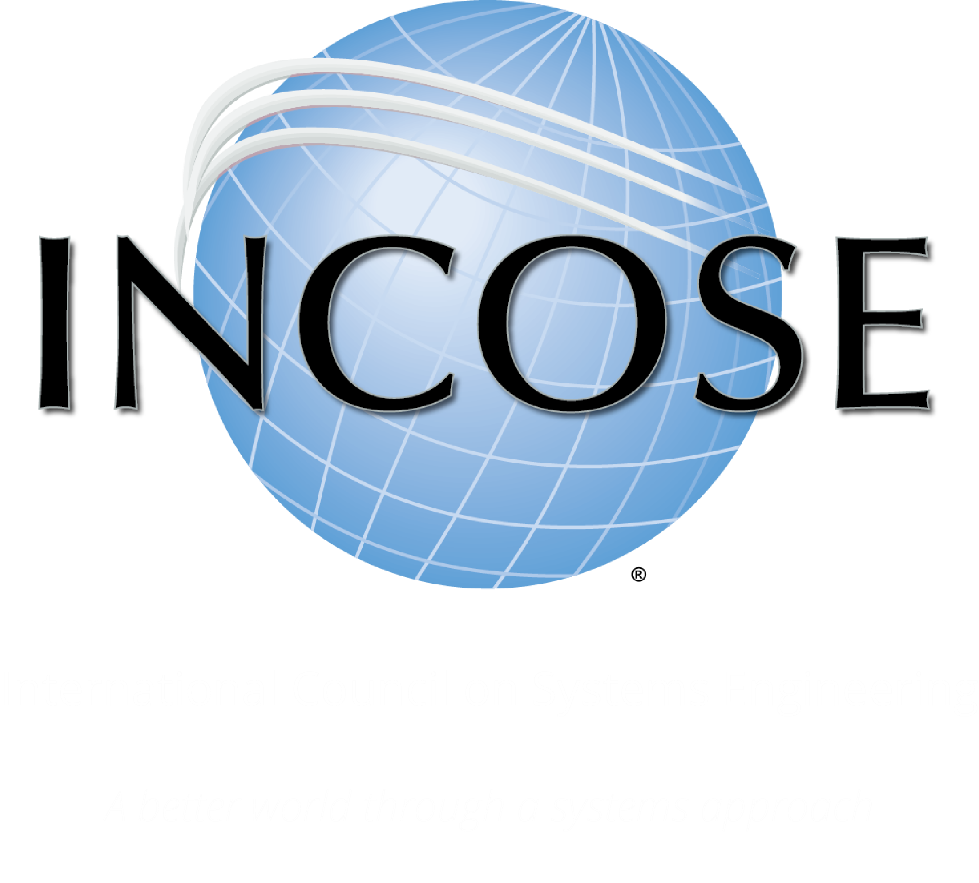 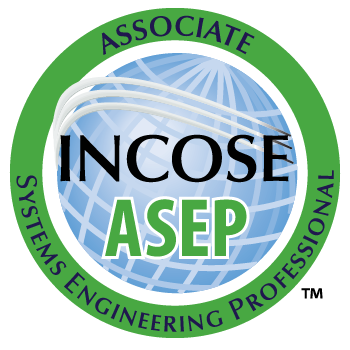 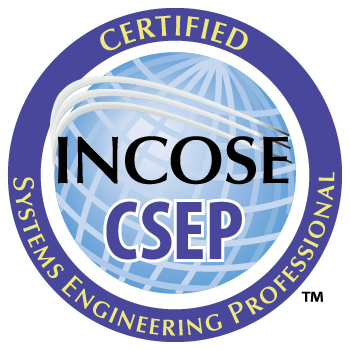 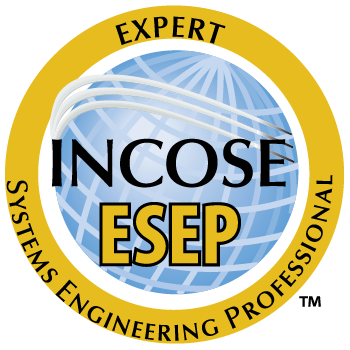 Learn more at INCOSE.org/certification
©2023 INCOSE. All rights reserved.